Mozgástanulás és szabályozás
Dr. Kopper Bence, Tóth Kata
Miről volt szó eddig?
Elemi jelenségek
Neuron
Felépítés
Típusai
Pszeudo-unipoláris - érző
Bipoláris - interneuron
Multipoláris - motoneuron
α
β
γ
Axon típusai
Ia/Aα
Ib/Aα
II/Aβ
III/Aγ,δ
Vegetatív preaganglionáris/B
IV/C
Akciós potenciál mechanizmusa
Izom
Felépítés
Izomrost típusok
Lassú oxidatív (I, SO)
Gyors oxidatív/glikolitikus (II.A, FOG)
Gyors glikolitikus (II.B, FG)
Motoros egység
Neuromuszkuláris szinapszis
Kontrakció mechanizmusa:
Excitáció-kontrakció összekapcsolódása (motoneuron ingerülete átterjed az izomrostra)
Regulációs fehérjék, Ca2+ szerepe
Kereszthíd ciklus
Miről volt szó eddig?
Elemi jelenségek
Neuron
Izom

Szenzoros rendszerek
Receptorok
Érzéksejtek, érzékszervek:
Szaglás
Ízérzés
Hallás
Látás
Vesztibuláris rendszer
Bőr mechanoreceptorai
Nociceptorok
Proprioceptorok
Felszálló pályarendszerek
Reflexek
Fogalma
Fajtái
Megvalósulás
Reflexív állomásai
Központi szabályozás
Autogén gátlás
Visszacsatoló gátlás
Reciprok beidegzés
Gerincvelői reflexek
Saját reflexek
Myotatikus reflex
Inverz myotatikus reflex
Idegenreflexek
Flexor reflex
Keresztezett extensor reflex
Vegetatív idegrendszer
Vegetatív idegrendszer
Vegetatív/autonóm/viscerális idegrendszer: az idegrendszernek azok a részei, amik a szervezet belső egyensúlyának fenntartására szolgálnak, zsigereket mirigyeket és simaizomzatot idegeznek be. 

Mit keres itt? Visceromotoros működése simaizmokat „mozgat”

Funkcionálisan 2 rész (felépítésben is megjelenik)
Sympathicus
Parasympathicus

Szervek többsége kettős beidegzéssel rendelkezik: sympathicus és parasympathicus is
Kivétel: mellékvese velőállománya csak szimpatikus – katekolamin termelés
Vegetatív idegrendszer
Felépítés:
Afferentáció: viscerosensoros, somatosensoros
Központi idegrendszeri központok
Fontos központok a központi idegrendszeren kívül is: dúcok, fonatok, célszervekben
Efferentáció: visceromotoros, vasomotoros, pilomotoros, secretomotoros,  sudomotoros funkció
Vegetatív idegrendszer: KIR központok
Sympathicus és parasympathicus idegrendszer KIR-i központjai elkülönülnek

Sympathicus („kép”)
Thoracolumbalis
Th1-L3 gerincvelői szelvények

Parasympathicus („keret”)
Craniosacralis
Agytörzs és S2-4 gerincvelői szegmentum
Vegetatív idegrendszer: rostok
Központi idegrendszeri központokból agy- vagy gerincvelői idegekkel lépnek ki
Perifériás központokban = dúcokban átkapcsolódnak

A vegetatív idegrendszer rosttípusai
A gerincvelőtől vagy az agyalaptól a dúcokig terjedő szakasz a dúc előtti = preganglionaris rost

A dúcoktól a szervekig jutó neuron a dúc utáni = postganglionáris rost

Postganglionaris rostok ellátási területei között jelentős átfedés: törzsfal adott pontját 3 szegmentum látja el
Vegetatív idegrendszer: ganglionok
Ganglionok = dúcok: periférián elhelyezkedő idegsejt csoportosulások
Vegetatív dúcok: efferens szár része
Preasinapticus és postsinapticus neuron átkapcsolódási helye
Preasinapticus axon és postsinapticus sejttest található benne  (+ kiegészítő sejtek és kötőszövet)
 vegetatív reflexív efferens szára mindig 2 neuronból áll!
Axo-dendritikus sinapsisok
Acetilkolin az ingerületátvivő anyag, nikotinos receptoron át hat
Egyes preaganglionaris axonok átlagosan 8-9 posztganglionáris neuronhoz kapcsolódnak  divergencia, diffúz eloszlás

(Afferens rendszerben is megtalálható
Ganglion spinale: viscerosensoros és somatosensoros pszeudounipoláris neuronjának sejttestjét tartalmazza  hátsó gyökér  hátsó szarv)
Vegetatív idegrendszer: ganglionok
Ganglionok csoportosítása elhelyezkedésük szerint
Csigolyák mellett található dúcok = paravertebralis ganglionok
A gerincvelő előtt lévő dúcok = prevertebralis ganglionok pl.: ggl. coeliacum, ggl. mesentericum superius, ggl. mesentericum inferius
A szervek közelében lévő dúcok pl.: ggl. ciliare
A szervek falában lévő dúcok = intramuralis ganglionok pl.: bélfalban
Vegetatív idegrendszer: ganglionok
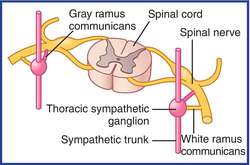 Sympathicus idegrendszer
Thoracolumbalis idegendszer
Gerinvelő Th1-L3 oldalszarv nucleus intermediolateralis
Mellső gyökéren kilépnek az efferens rostok
Parietális rostok:
paravertebralis átkapcsolódás
végtagok és törzs felszínének erei, szőrmerevítő izmok és verejték mirigyek
Viscerális rostok:
preaveretbralis átkapcsolódás,
fonatokat képeznek, zsigerek beidegzése
Preaganglionaris sejtek kolinergek
Preaganglionáris rostok vékony, lassan vezető myelinhüvelyesek (B típus)
Hosszú postganglionáris rostok, főleg velőtlenek (C-típusú)
Postganglionáris sejtek katekolaminergek (noradrenalin, adrenalin, dopamin)
Sympathicus idegrendszer
Szimpatikus határláncba = truncus sympathicus
Craniocaudális irányban húzódó  paravertebrális vegetatív dúcok lánca
Gerincvelő mindkét oldalán, koponyaalaptól a farokcsontig
Farokcsontnál középvonali ggl. imparban (páratlan) egyesül
22-23 dúc, közöttük összeköttetés (rr. interganglionares)
Dúcban: gerincvelőből jövő preaganglionaris rostok axonja (nem feltétlenül saját szegmensből!) + postganglionaris sejt testje (+ kötőszövet és kiegészítő sejtek)
Sinapsist a parietális rostok képezik, tovább futnak a viscerális rostok
Szinapszisok: főként axo-dendritikus, acetilkolin a neurotranszmitter
Preganglionáris sejt kolinerg, postganglionaris sejtek főként noradrenergek
Sympathicus idegrendszer
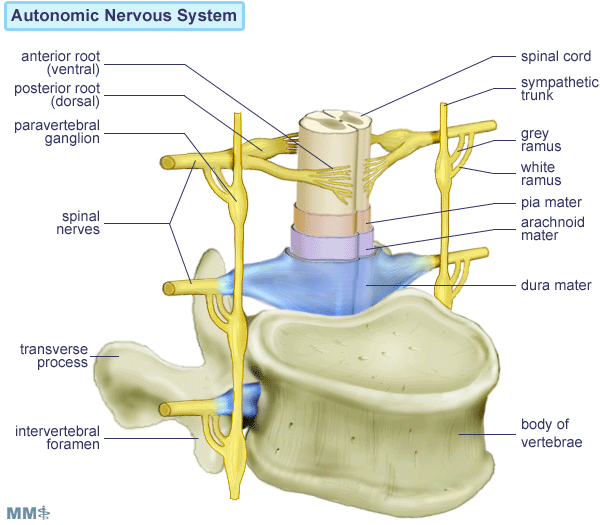 Parasympathicus idegrendszer
Craniosacralis  idegendszer
Agytörzs visceromotoros általános magjai: középagyi nucl. oculomotorius accessorius (n. oculomorius III.), hídi nucl. salivatorius superior (n. facialis VII.), nyúltvelői nucl. salivatorius inferior (n. glossopharyngeus IX.), nucl. medialis és lateralis alae cinereae (n. vagus X.)
Gerincvelő S2-4 szegmentumok oldalszarva nucleus intermediolateralis
Agyidegekkel együtt vagy az elülső gyökéren kilépnek az efferens rostok
Átkapcsolódás: feji parasympathicus dúcokban, intramurális dúcokban
Preaganglionaris sejtek kolinergek
Preaganglionáris rostok vékonyak, lassan vezető myelinhüvelyesek (B típus)
Postganglionáris sejtek is kolinergek, muszkarinos acetilkolin receptoron hatnak
Rövid postganglionáris rostok, főleg velőtlenek (C típus)
Vegetatív reflexek
Gerincvelői vegetatív reflexek:
Viscero-viscerális:
zsigeri afferens, efferens szintén a zsigerbe
pl.: vizelési reflex, bélperisztaltika
Viscero-cutan reflex:
zsigeri afferens, efferens a bőrbe
pl: zsigeri gyulladást a felette lévő bőr pírja kíséri
Viscero-motoros reflex:
zsigeri afferens, efferens a törzsizmokhoz
pl.: hasi szervek megbetegedése törzsizmok reflexes összehúzódásával jár
Cuti-viscerális reflex:
bőri afferens, efferens a zsigerbe, vérerekhez
pl.: meleghatással bélgörcs/menstuációs görcs oldása, erekció
Vegetatív idegrendszer
Pavlik: Sportélettan
	3.4.7. A vegetatív idegrendszer: 103-110.
Gerincvelői szerveződés, működés
Periféria: receptorok az érzéksejten  érzőneuron továbbít
Gerincvelői ideg (n. spinalis): kevert rostok (érző + motoros)
 belép a gerinccsatornából
 kettéválik
Ganglion spinale:  érző pszeudo-unipoláris neuronok sejttestjei (mind somatosensoros, 		mind viscerosensoros)
Hátsó gyökér: somatosensoros és viscerosensoros axonok lépnek BE
Hátsó szarv: érzőneuronok axonja, felszálló érző neuronok (funicularis neuronok) 			sejttestjei
Intermedier zóna: interneuronok
Oldalszarv: vegetatív preaganglionáris neuronok sejttestjei
Mellső szarv: motoneuronok sejttestjei
Mellső gyökér: motoreuronok axonjai, preganglionáris vegetatív sejtek axonjai lépnek KI
Mellső és hátsó gyökér egyesül: gerincvelői ideg = nervus spinalis
 kilép a gerinccsatornából
Gerincvelői ideg (n. spinalis): kevert rostok (érző + motoros), perifériára viszik a somato- vagy visceromotoros parancsot
Gerincvelői szerveződés, működés
Ramus communicans albi: n. spinalisból a velőhüvelyes (fehér) preganglionáris axonok leválnak és a truncus sympathicusba mennek – nem minden szegmentumban vannak

Truncus sympathicus: vegetatív ganglionok függőleges lánca, vegetatív preganglionaris axonok és vegetatív postganglionáris sejttest szinapszisa (Ach)   parietális rostok; átmenő preasinapticus rostok = visceralis rostok

ganglionok között ágak: rami interganglionares, a saját szegmentumában nem átkapcsolódott preganglionáris axon másik segmentum ganglionjába megy és ott kapcsolódik postganglionáris sejtre

Ramus communicans griseus: a postsinapticus sejt velőtlen (szürke) axonja a truncus sympathicus  vegetatív dúcából kilépve visszacsatlakozik a gerincvelői ideghez
Köszönöm a megtisztelő figyelmüket!